Use of Passive Voice
Passive voice is used when the focus is on the action. It is not important to known, who or what is performing the action.
Example: My bike was stolen.
In the example above, the focus is on the fact that my bike was stolen. I do not know, however, who did it.
Sometimes a statement in passive is more polite than active voice, as the following example shows:
Example: A mistake was made.
In this case, I focus on the fact that a mistake was made, but I do not blame anyone (e.g. You have made a mistake.).
PASSIVE VOICE
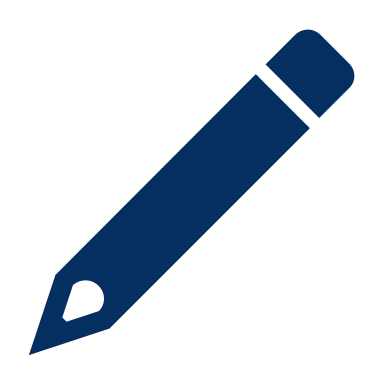 Form of Passive
Subject + form of to be + Past Participle (3rd column of irregular verbs)
Example: A letter was written.
When rewriting active sentences in passive voice, note the following:
the object of the active sentence becomes the subject of the passive sentence
the form of the verb is changed (to be + past participle)
the subject of the active sentence becomes the object of the passive sentence
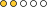 How do we form questions in Passive voice?
We use to be and the past participle to form questions in passive. 
1. YES OR NO Questions  in Passive Voice
2. Questions with WH questions words in Passive Voice